DIAGNÓSTICO DAS VARIÁVEIS FÍSICO-QUÍMICAS E BIOLÓGICAS COMO INDICADORAS DA QUALIDADE DE ÁGUA DO RESERVATÓRIO SAULO MAIA – PB
Autores:  Maria Virgínia da Conceição Albuquerque, 
Josivaldo Rodrigues Sátiro, Suelly Fernandes da Silva, Amanda da Silva Barbosa, Ediano Duarte Lima

Orientador: Wilton Silva Lopes.
Fortaleza – 28 de Maio de 2018
INTRODUÇÃO
INTRODUÇÃO
INTRODUÇÃO
INTRODUÇÃO
OBJETIVO
MATERIAL E MÉTODOS
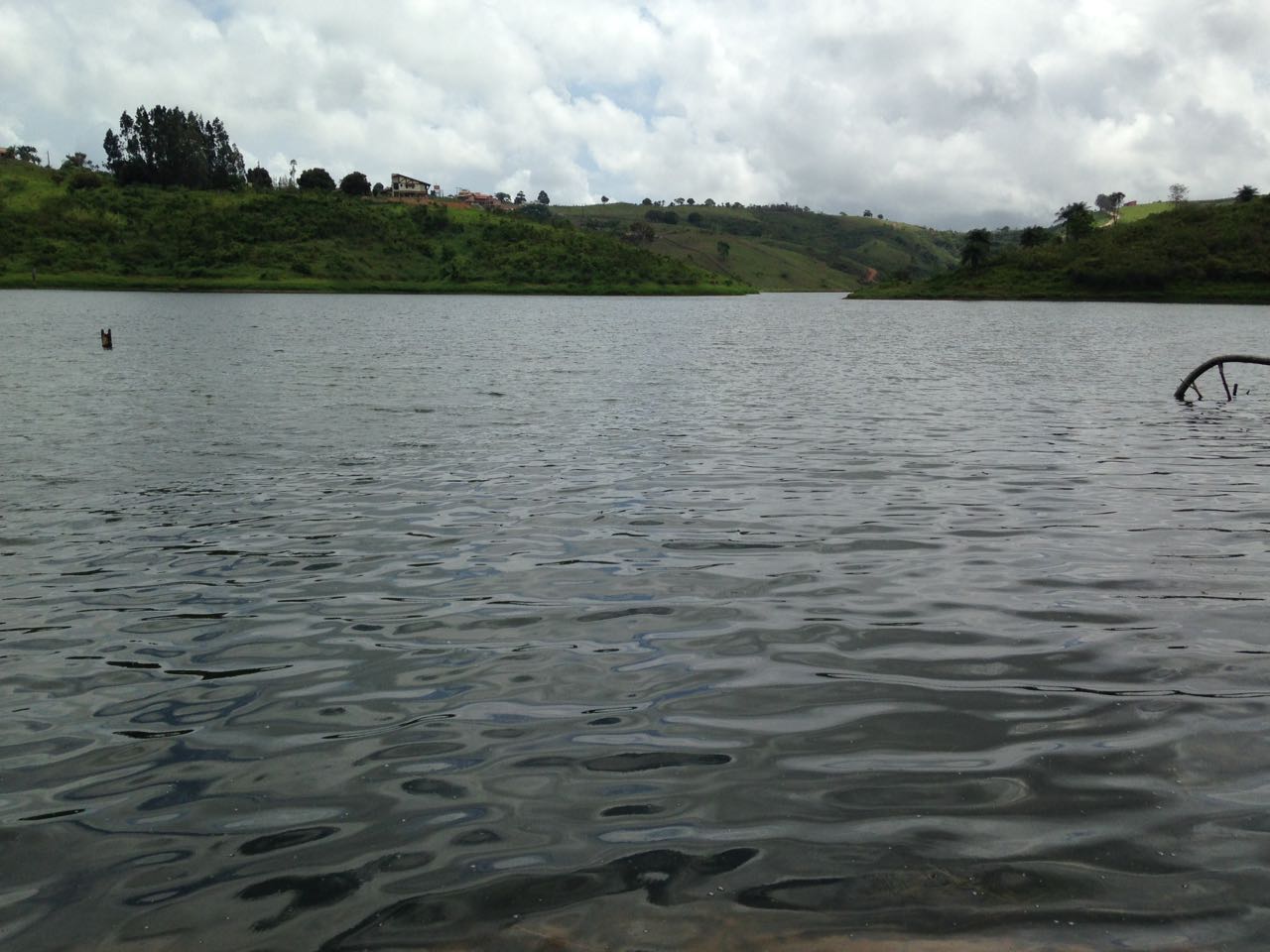 Reservatório Saulo Maia – Areia (PB)
MATERIAL E MÉTODOS
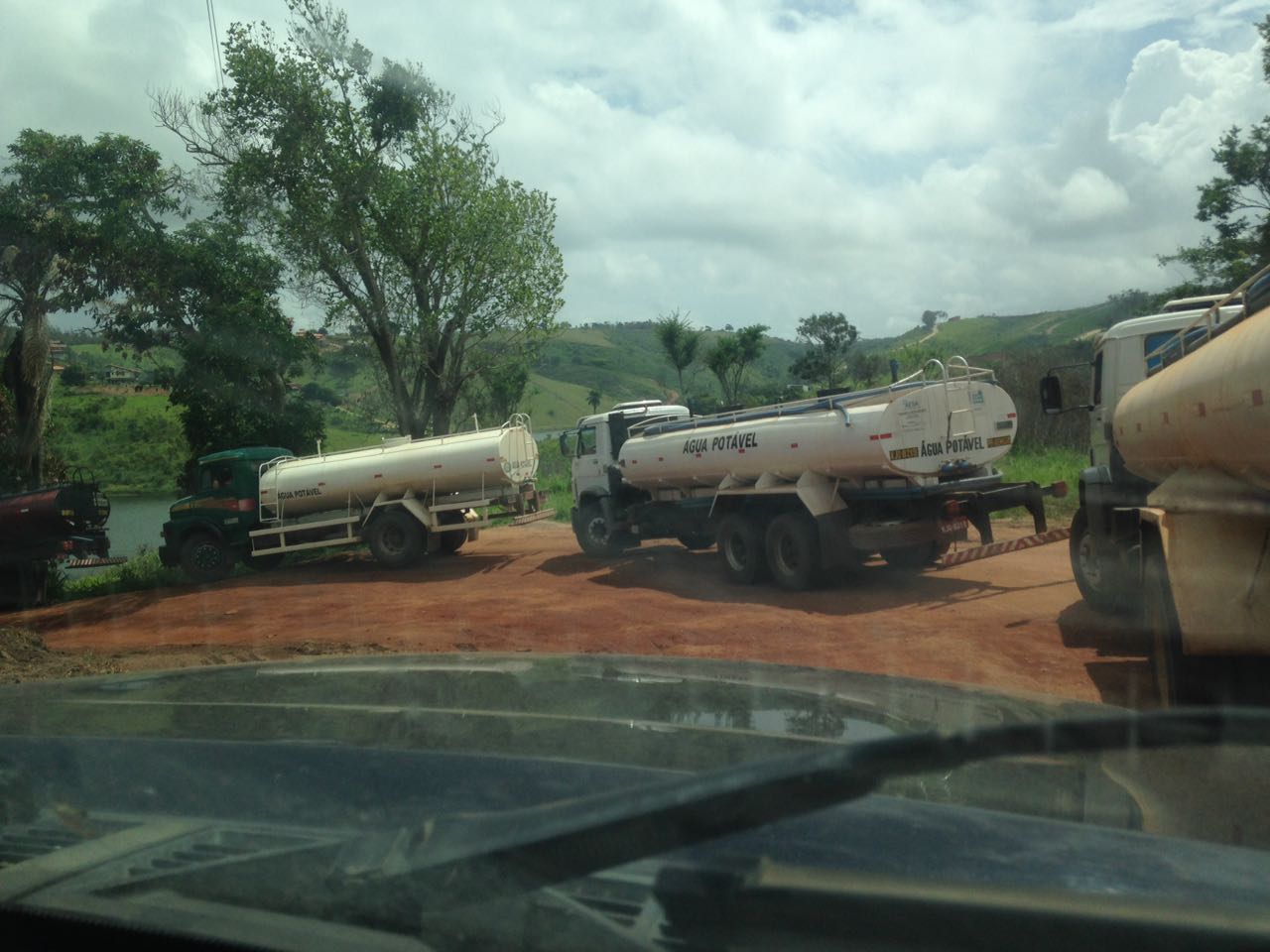 Carros pipas transportando água do Reservatório Saulo Maia – Areia (PB)
MATERIAL E MÉTODOS
RESULTADOS E DISCUSSÃO
Tabela 1. Parâmetros médios analisados na caracterização da água de estudo
RESULTADOS E DISCUSSÃO
RESULTADOS E DISCUSSÃO
RESULTADOS E DISCUSSÃO
RESULTADOS E DISCUSSÃO
CONCLUSÃO
CONCLUSÃO
OBRIGADO!!!
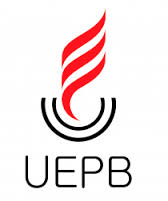 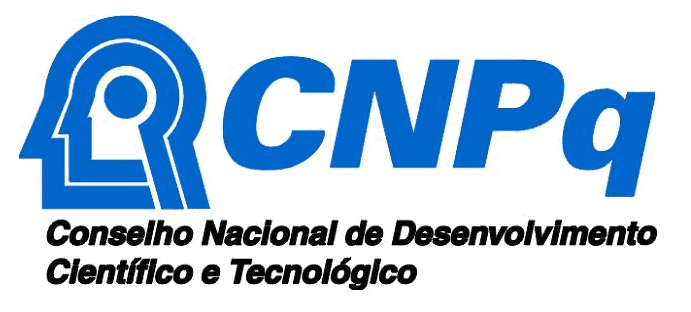 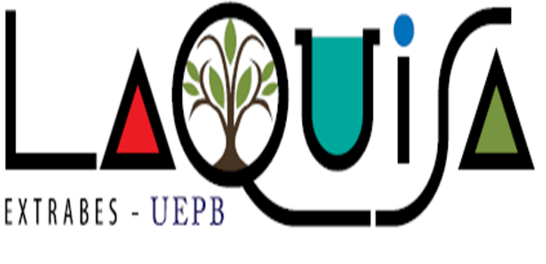 Josivaldo Rodrigues Sátiro
Graduando em Engenharia Sanitária e Ambiental
josivaldosatiroo@gmail.com